BUSINESS PITCHING PRESENTATION GUIDELINE
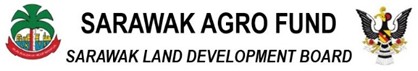 Sample Presentation
Company Name & Logo 
Contact information 
One Line Description of what your company does

Date
Presenters 
Presenters
* 1 slide only
BUSINESS PITCHING PRESENTATION GUIDELINE
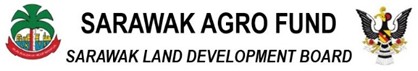 COMPANY BACKGROUND (maximum 2 slides)
Company history (when establish/incorporated); Paid-Up Capital (For Sdn. Bhd.); office & project site address (with image) 
Company’s Directors/Owner/Partners, organization chart and company’s achievement (if any)
BUSINESS PITCHING PRESENTATION GUIDELINE
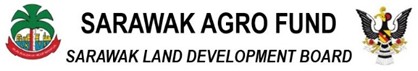 PROPOSAL (maximum 12 slides)
(a) Description on current activities:
Facilities that you already had (land, machines, equipment, financial assistant)
Current production; cost; market; revenue 
Strengths and challenges  
(b) Description on the expansion (Business plan):
Amount requested
Utilization of fund
The projection of your costs, 
The projection of production, market, revenue
BUSINESS PITCHING PRESENTATION GUIDELINE
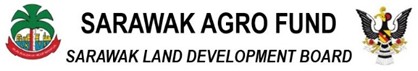 ATTACHMENT (maximum 4 slides)
Any photos / documents to support your proposed project description